Cost Sensitive Loss Functions for Machine Learning
Richard Berk
Department of Statistics
Department of Criminology
University of Pennsylvania
The Take Home Message in 6 Parts
1. Some ML fitting/forecasting errors are worse than others. 

Underestimates may be more or less costly than overestimates (e.g., number of humpback whales).

False positives may be more or less costly than false negatives. (e.g., presence or absence of humpback whales)

2. Standard loss functions used in ML neglect this cost asymmetry because the loss functions used are a straight jacket (e.g., convexity).

3. Forecasts can be misleading as a result, and decision makers can be misled (e.g., a false alarm for a hurricane storm surge).

4. Accuracy and uncertainty measures need to be reconsidered (e.g., MSE)

5. Measures of variable importance and plots of relationships can be misleading (e.g., even just importance rankings).

6. But we can alter some loss functions so that the relative costs of mistakes are more consistent decision-maker needs. Can be a game changer.
Some Mistakes Are Worse Than Others
Example: Impute Tuna Bycatch
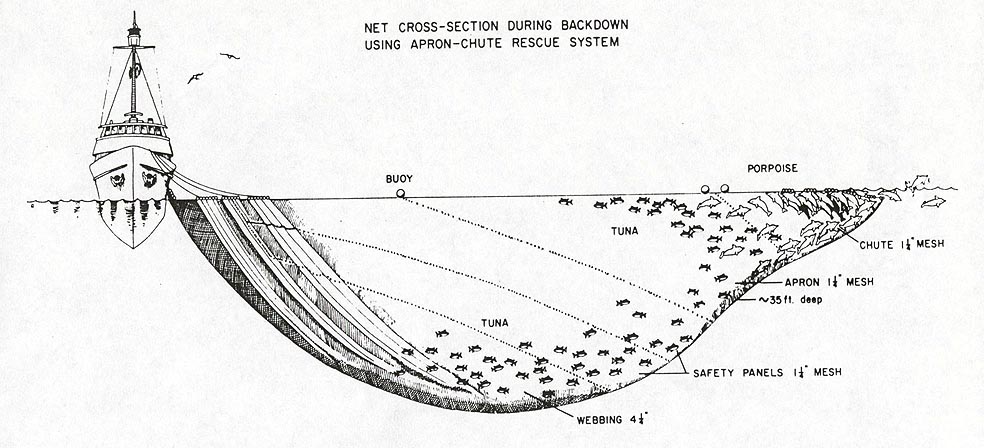 Did the captain alter the data?
Kinds of Mistakes
Underestimate
Y
Numeric Error
Overestimate
X
Positives
Classification Error
Z
False Positive
False Negative
Negatives
X
Classification Loss in CART 
(e.g., False Positives v. False Negatives
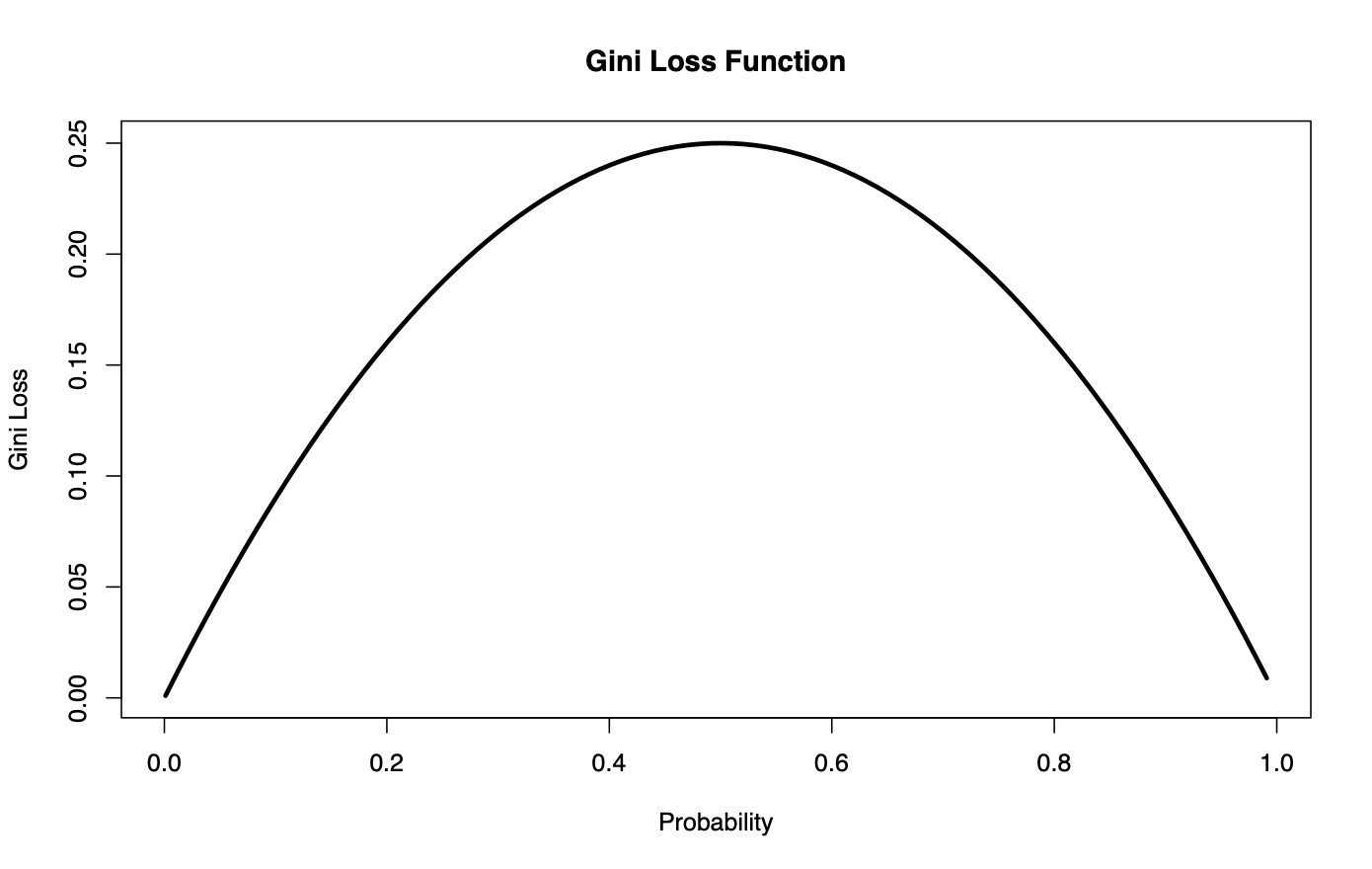 Gini Loss
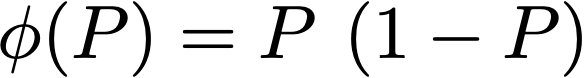 Bayes Error
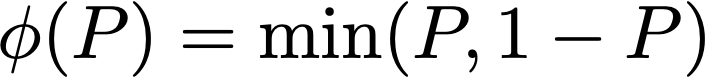 Cross-Entropy - Deviance
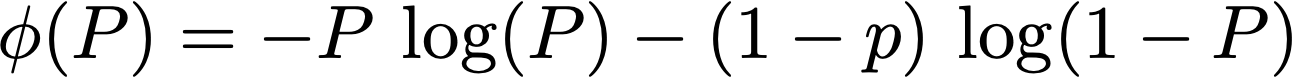 Some Common Loss Metrics For Numeric Response Variables
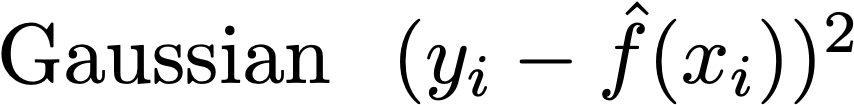 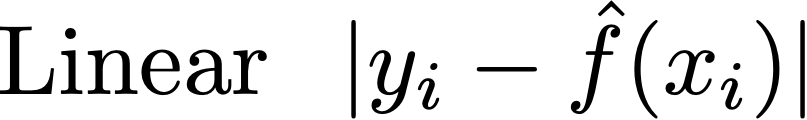 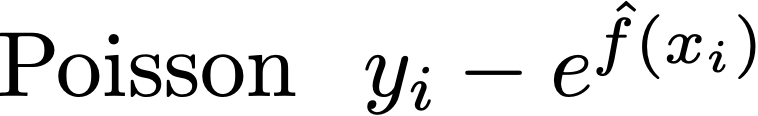 “Standard” Loss Function for  Numeric Y
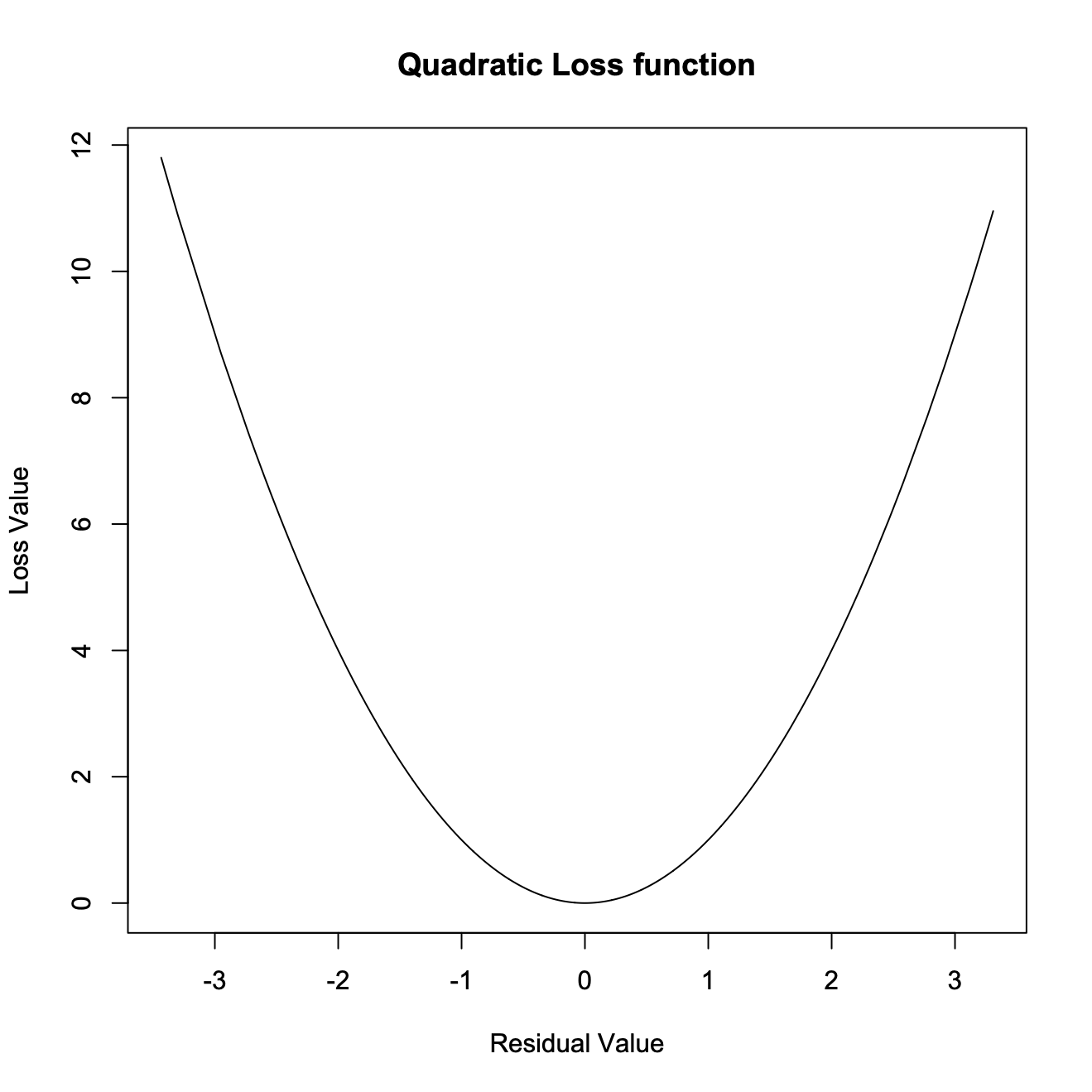 Overestimates
Underestimates
“Robust” Loss Function for  Numeric Y
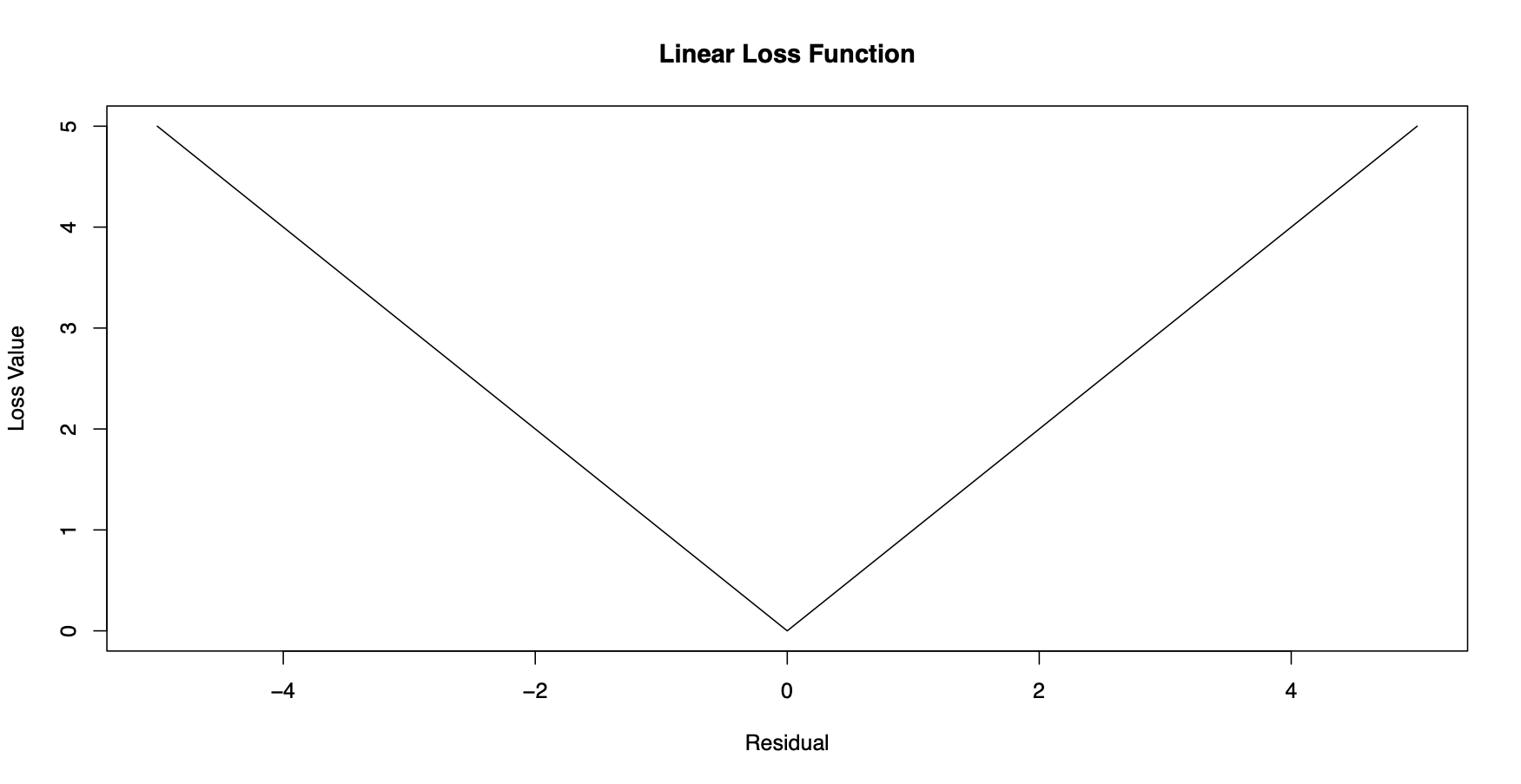 Overestimates
Underestimates
Three “Solutions”
For numeric Y: change the loss function (e.g., use quantile loss)
For categorical Y: change the classification rule (e.g., away for .50 threshold)
For categorical Y: change the prior  (e.g., away from the empirical prior)
Stratified sampling (e.g., over-sample cases with more costly errors)
Weight the data (e.g., weight more heavily cases with more costly errors)
Default Costs Random Forest Confusion Table
2 to 1 Costs Ratio Random Forest Confusion Table
An Asymmetric Linear Loss Function for 𝛼 Less Then .50
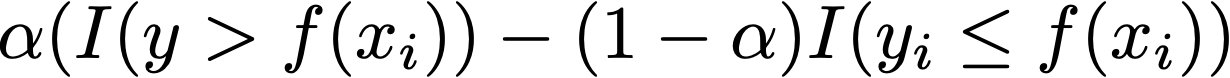 high
Loss
low
-
+
0
Overestimates
Underestimates
Deviation Score
An Asymmetric Linear Loss Function for  𝛼 Greater Than .50
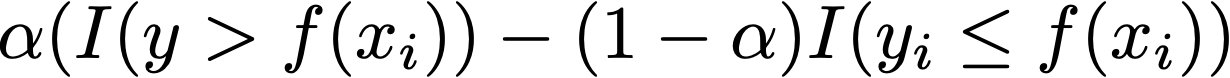 high
Loss
low
-
+
0
Overestimates
Underestimates
Deviation Score
Quantile Gradient Boosting With Cost Ratios of 1 to 9, 1 to 1, and 9 to 1
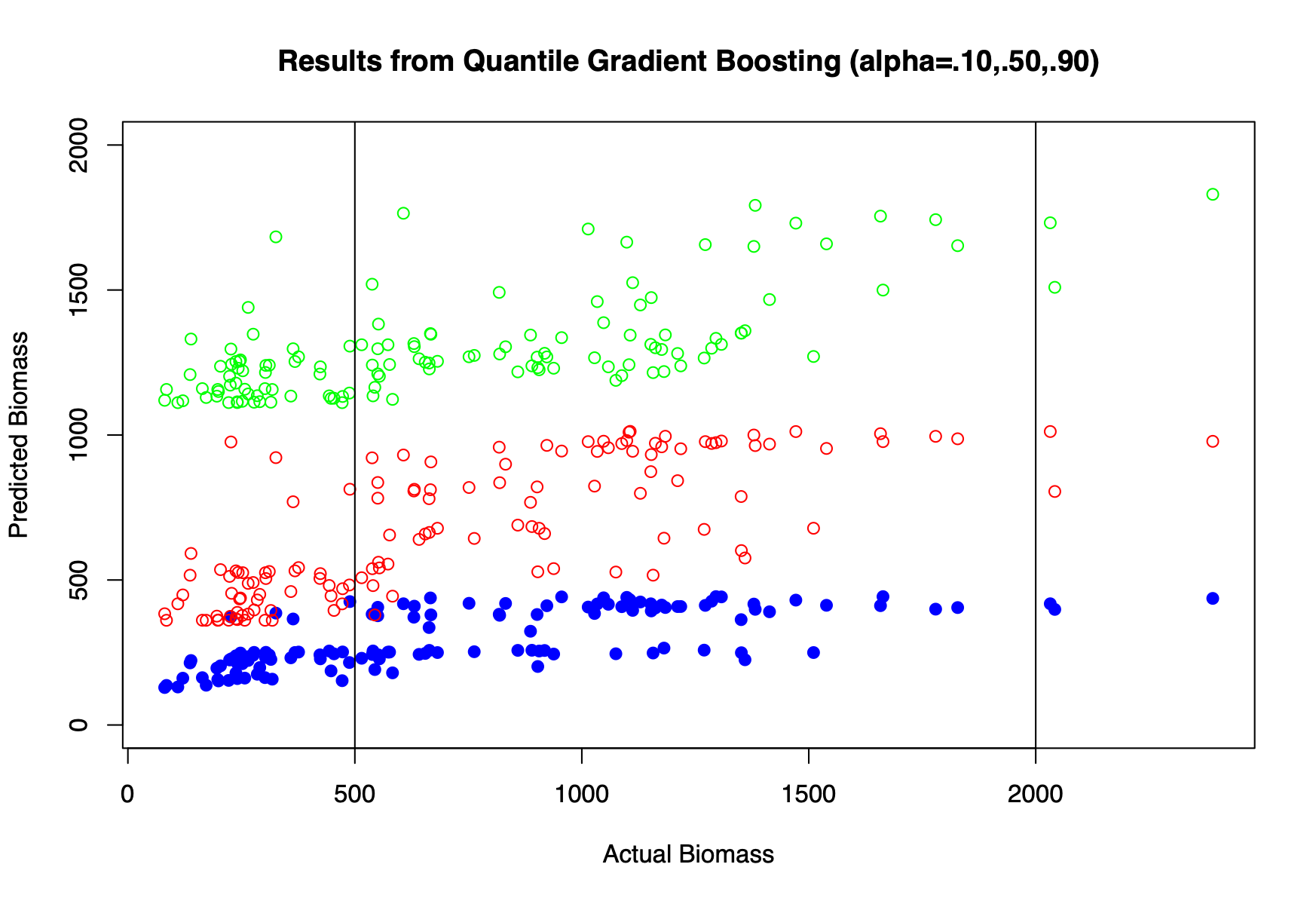 Quantile Neural Network With Cost Ratios of 1 to 9, 1 to 1, and 9 to 1
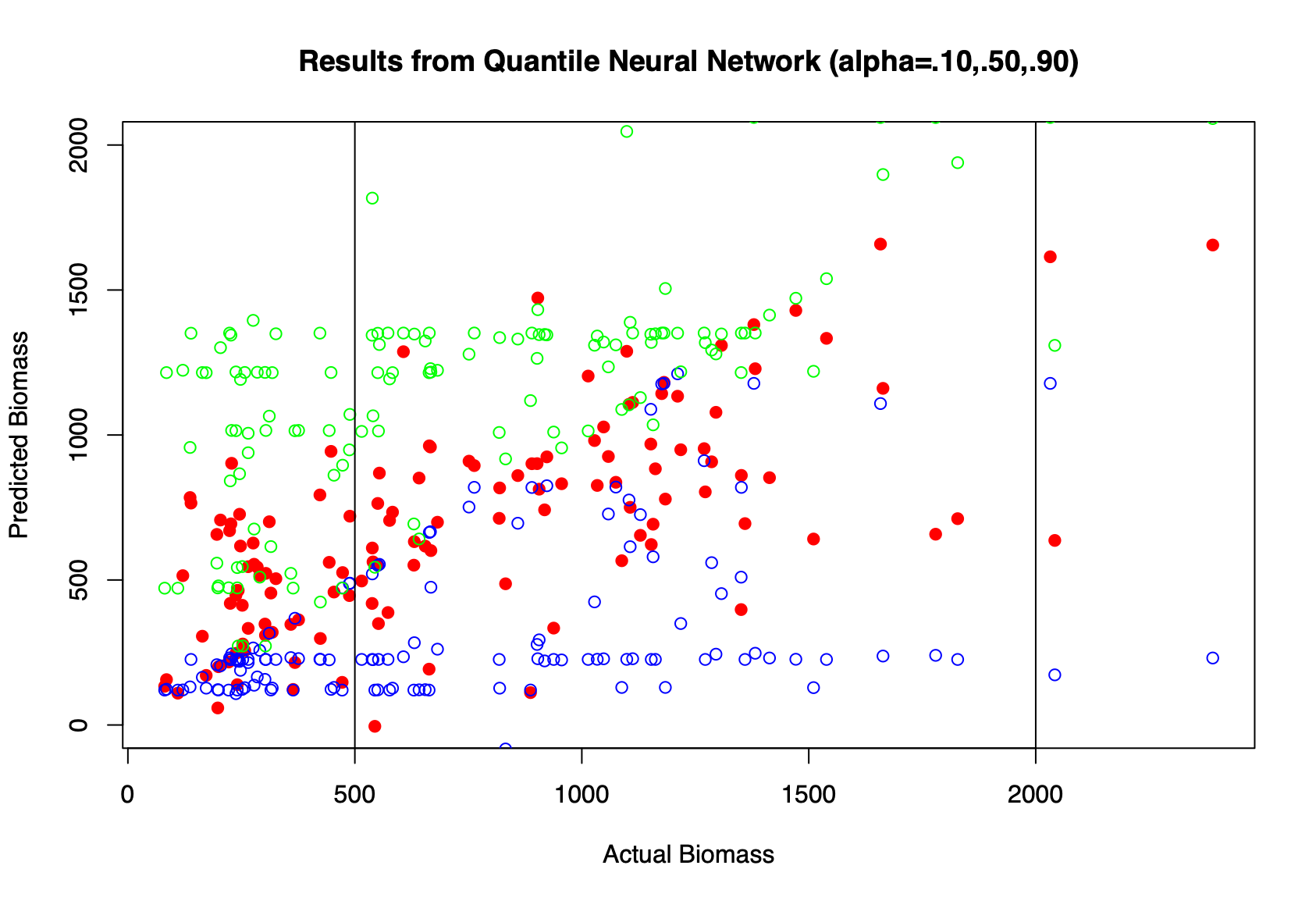 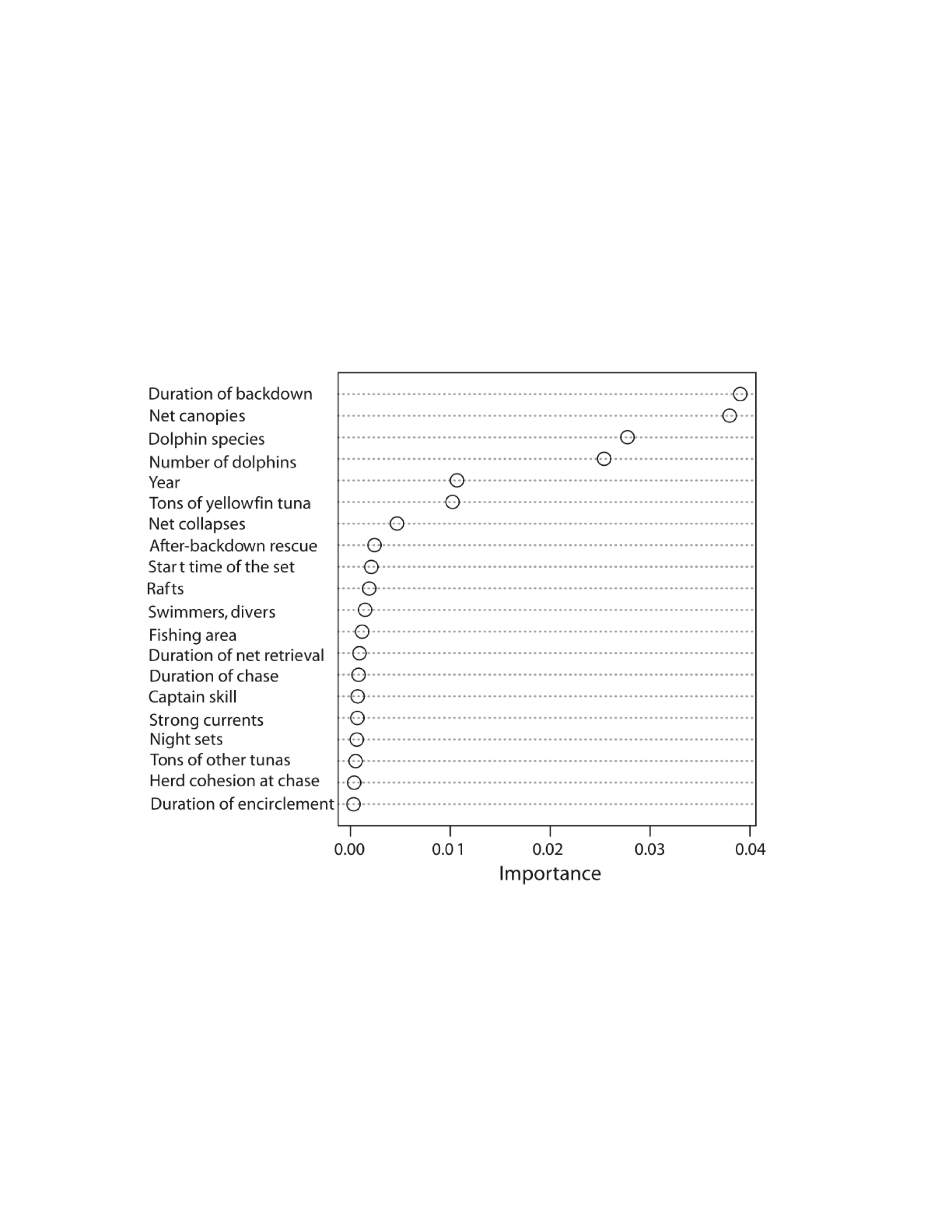 Variable Importance Using Reductions in Classification Accuracy
These will often change with different cost ratios
Partial Dependence Plots
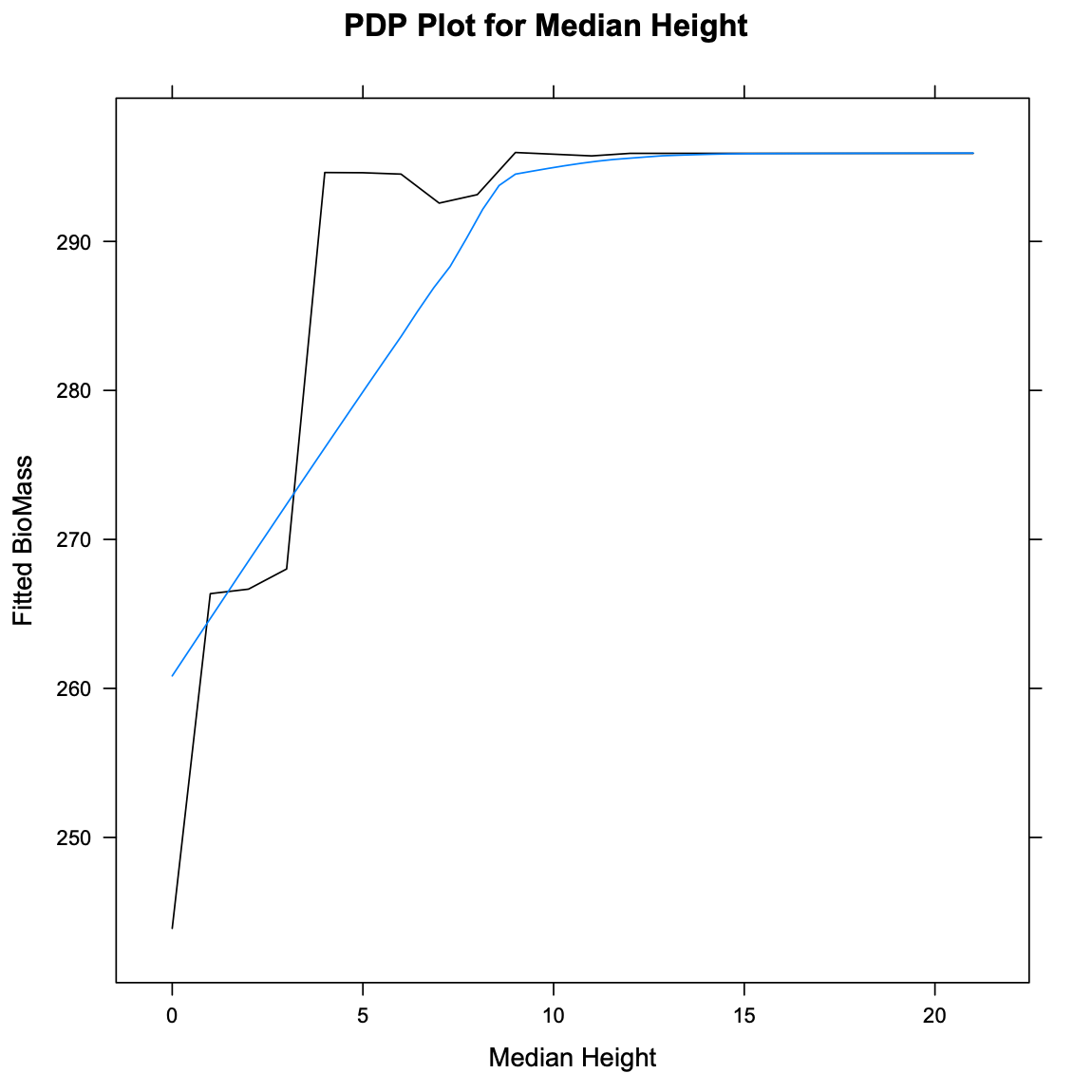 These will often change with different costs for errors
DONE,
Thanks